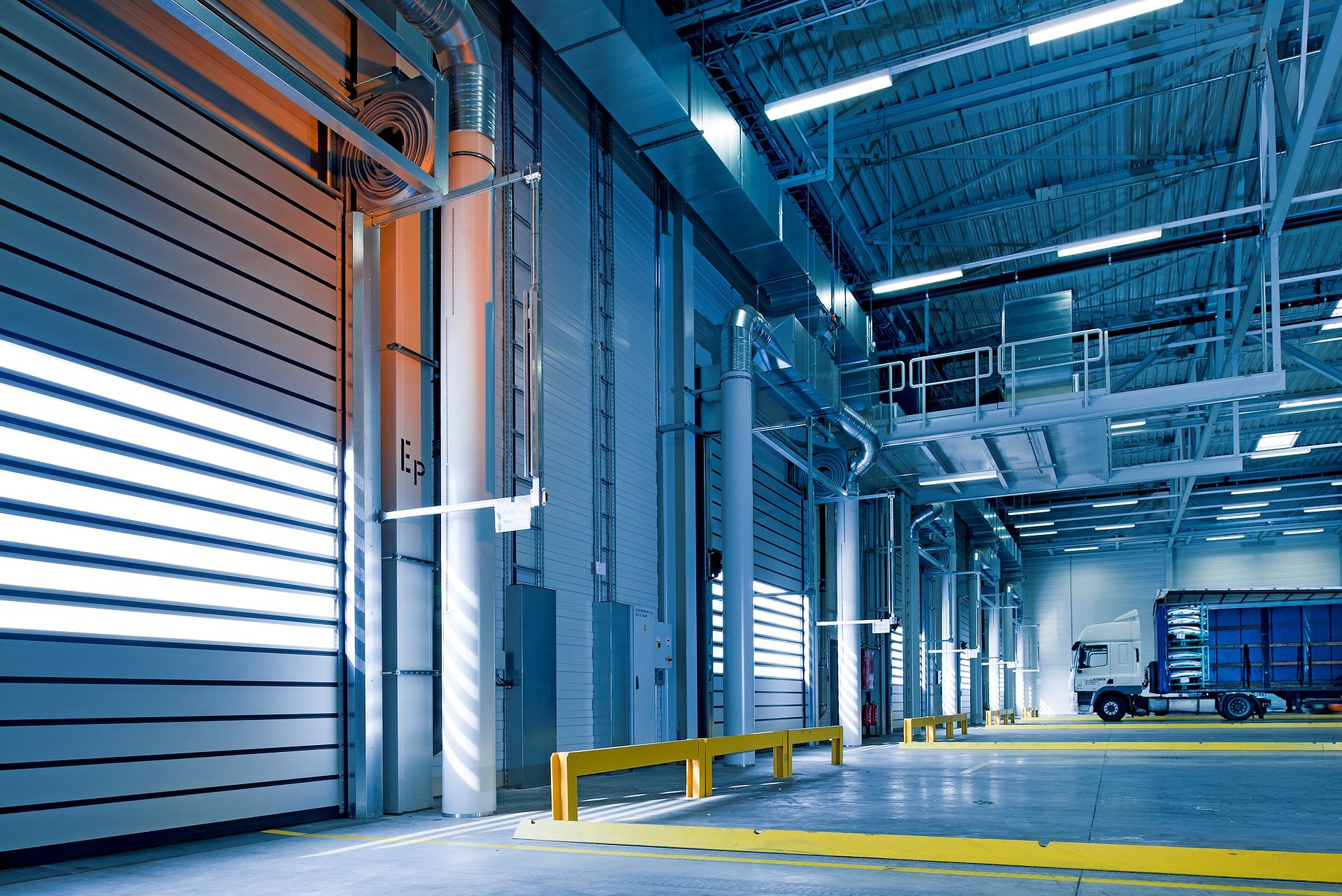 Aduanas
Una experiencia educativa de Knowleb
Ya falta poco para que termines la carrera de Veterinaria y te han enviado a hacer unas prácticas al servicio de aduanas, donde se supervisa que no entren o salgan de manera ilegal especímenes enfermos o robados.

La veterinaria responsable te pide que vayas al almacén número 12, donde acaba de llegar un cargamento proveniente de Lima (Perú). Tienes que traer al laboratorio una llama, que se cree que puede estar enferma, para realizar los análisis pertinentes.

Cuando te presentas en el almacén, los encargados te dicen que no saben cual es la llama. Hay cuatro animales que se parecen mucho...
Solo uno de estos cuatro animales es una llama. ¿Cúal es?
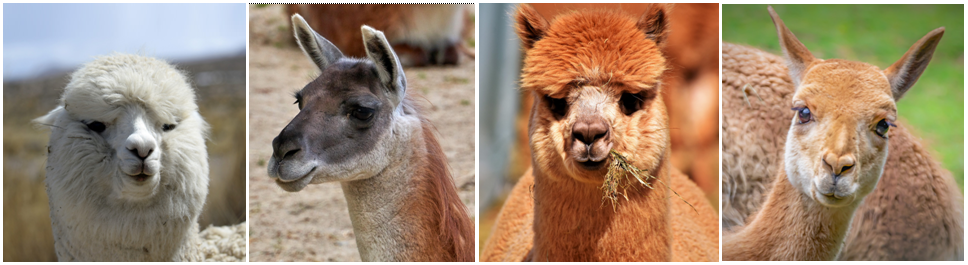 1
2
3
4
llama		    guanaco		        alpaca		         vicuña
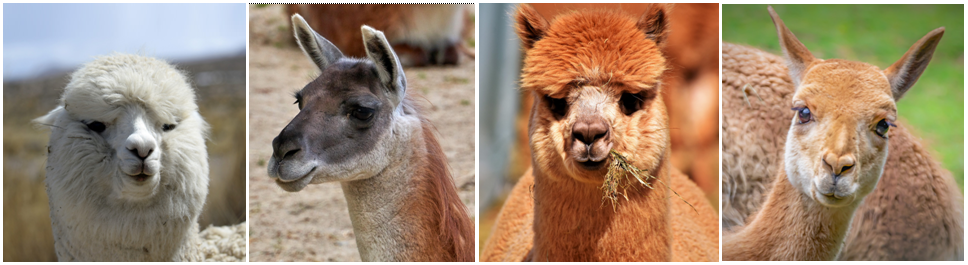 La llama es una variante doméstica del guanaco, que es salvaje, al igual que la alpaca es la variante doméstica de la vicuña.
llama		    guanaco		        alpaca		         vicuña
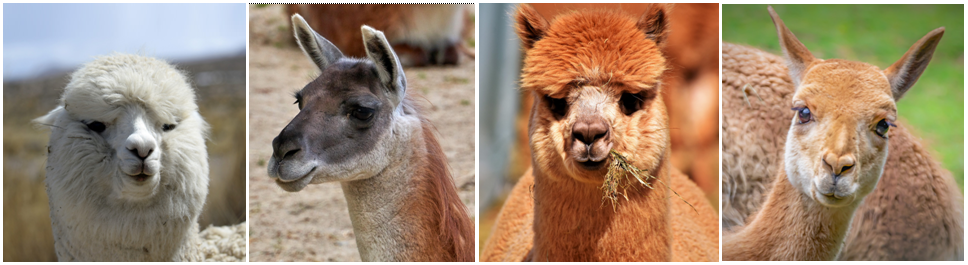 ¿Qué diferencia salta a la vista entre las variantes domésticas y las salvajes?
Efectivamente, la cantidad de lana.
¿Qué hizo que la llama y la alpaca acabaran teniendo más lana que sus variantes salvajes?
Inicialmente la llama y el guanaco eran una misma especie pero la intervención humana a lo largo de muchas generaciones, seleccionando para la reproducción a los individuos con más lana, hizo que surgieran dos especies distintas. Lo mismo les ocurrió a las alpacas y las vicuñas.
Para evitar ambigüedades, confusiones o incluso engaños existe una clasificación que engloba a todos los seres vivos y sirve para identificarlos de manera precisa.
Se denomina
Clasificación Taxonómica
La Clasificación taxonómica se divide en distintas categorías denominadas taxones donde se incluye a todos los seres vivos.
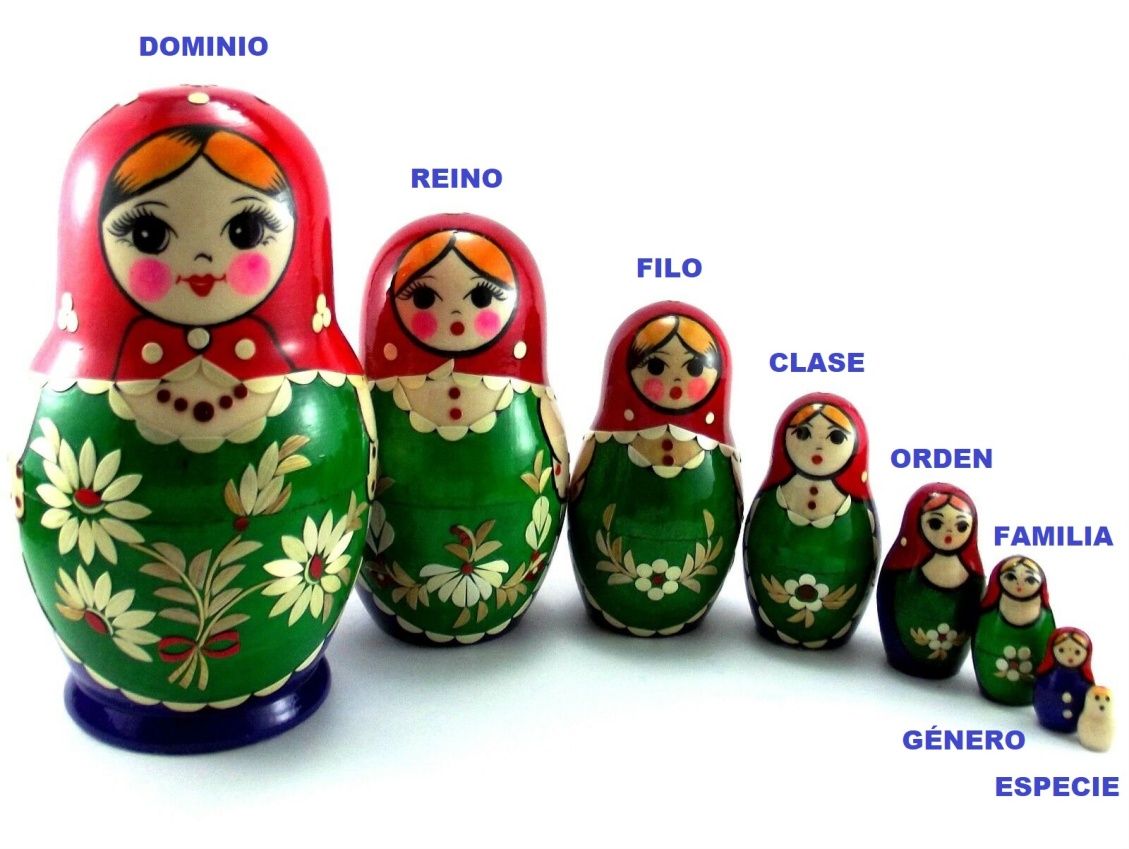 El taxón del Reino, seguro que os suena, contiene el reino animal, vegetal, fungi, etc...
Veamos algunos ejemplos concretos.
Con la estrella de mar coinciden únicamente en el taxón del reino: animalia.
El caballo y la cebra pertenecen a los mismos taxones hasta llegar a la especie, donde se separan.
El caballo, la cebra y la vaca coinciden en reino, filo y clase, pero la vaca se separa en el orden.
El níscalo pertenece al reino fungi, por lo que no coincide en ninguna categoría con el resto.
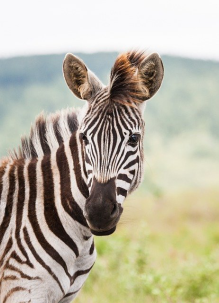 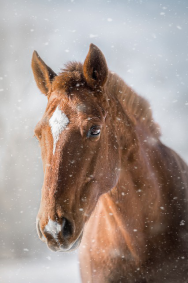 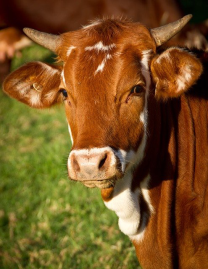 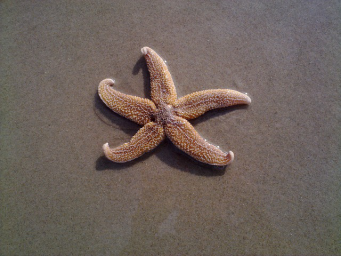 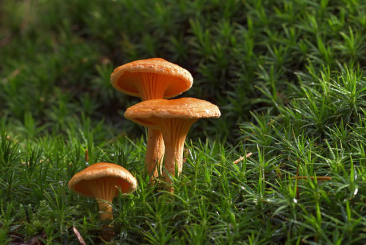 Reino:	Animalia
Filo:	Chordata
Clase:	Mammalia
Orden:	Perissodactyla
Familia:	Equidae
Género:	Equus
Especie:	Ferus
Animalia
Chordata
Mammalia
Perissodactyla
Equidae
Equus
Zebra
Animalia
Chordata
Mammalia
Artiodactyla
Bovidae
Bos
Taurus
Animalia
Echinodermata
Asteroidea
Forcipulatida
Asteriidae
Asterias
Rubens
Fungi
Basidiomycota
Agaricomycetes
Russulales
Russulaceae
Lactarius
Deliciosus
En ciencia, los seres vivos se identifican por su nombre científico, 
que lo forman las dos últimas categorías de la 
clasificación taxonómica. Género y especie.
Por ejemplo:
Nombre común		Lobo
Nombre científico 	Canis lupus
Los nombres científicos deben escribirse siempre en cursiva y minúsculas, excepto la primera letra del género, que irá en mayúsculas.
Género		Especie
Nombre científico 		Canis 	lupus
En este caso las variantes domésticas y salvajes pertenecen al mismo género pero a distinta especie.
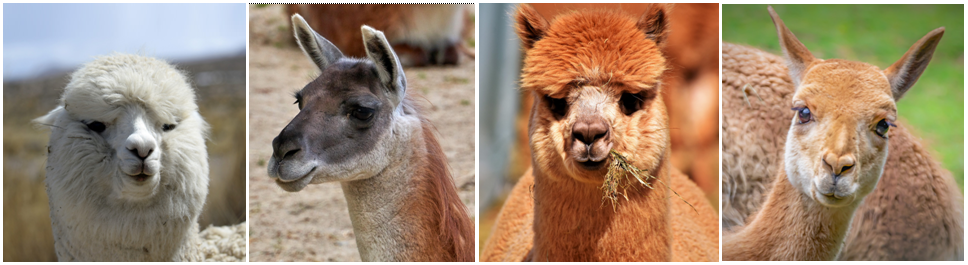 Llama
Lama glama
Guanaco
Lama guanicoe
Alpaca
Vicugna pacos
Vicuña
Vicugna vicugna
¿Se os ocurren otros animales que dispongan de una variante doméstica y otra salvaje?
DOMÉSTICOS vs SALVAJES
COMÚN		CIENTÍFICO				COMÚN			CIENTÍFICO	

Cerdo		Sus scrofa domesticus			Jabalí			Sus scrofa

Perro		Canis lupus familiaris			Lobo			Canis lupus

Gato		Felis catus				Gato montés		Felis silvestris

Caballo		Equus ferus caballus			Cebra			Equus zebra

Cabra		Capra aegagrus hircus			Cabra montesa		Capra pyrenaica

Camello 		Camelus bactrianus			Camello salvaje		Camelus ferus
Ahora aparecerán algunos nombres científicos y tenéis que adivinar de qué animal se trata.
Panthera leo
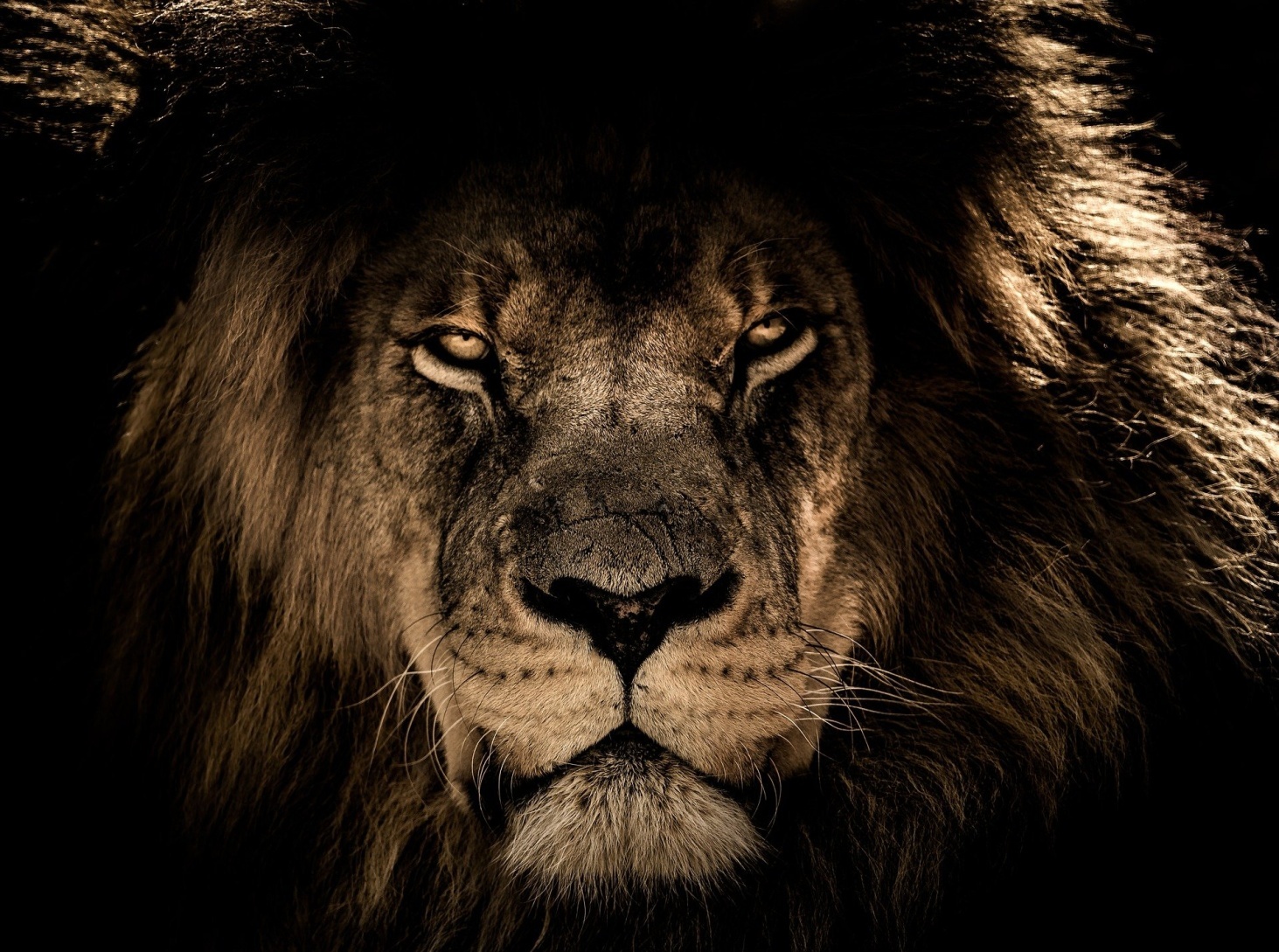 Panthera tigris
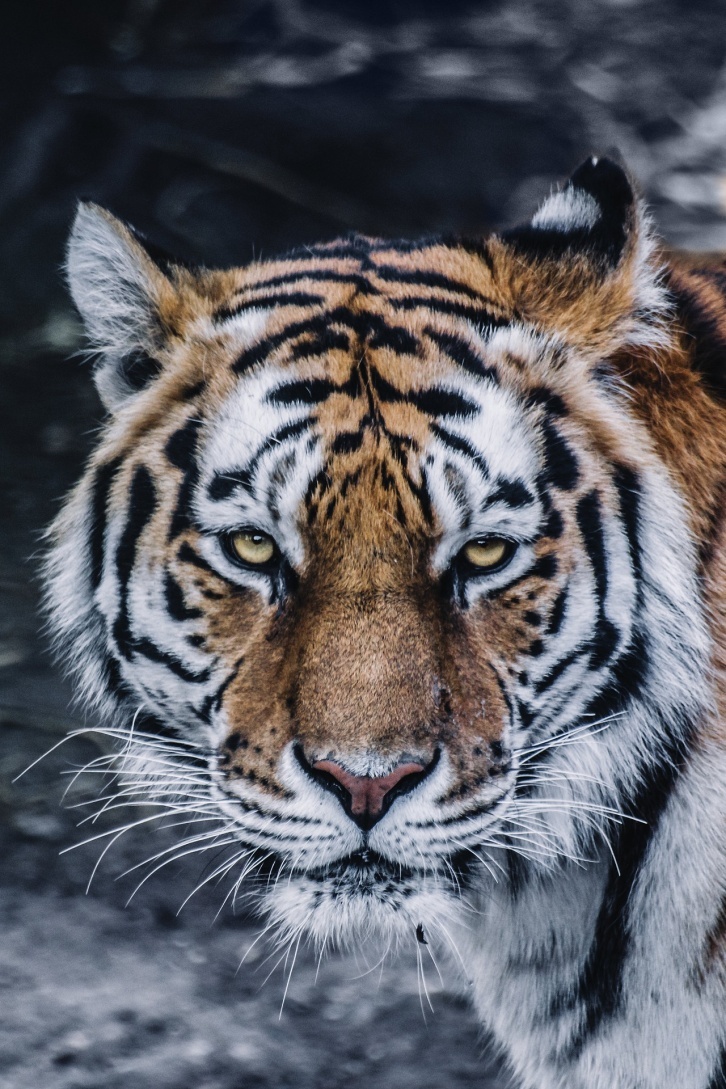 Estos dos animales pertenecen 
al mismo 						
pero a distinta
género
especie
Ananas Comosus
Pista: ¿Alguien sabe brasileño?
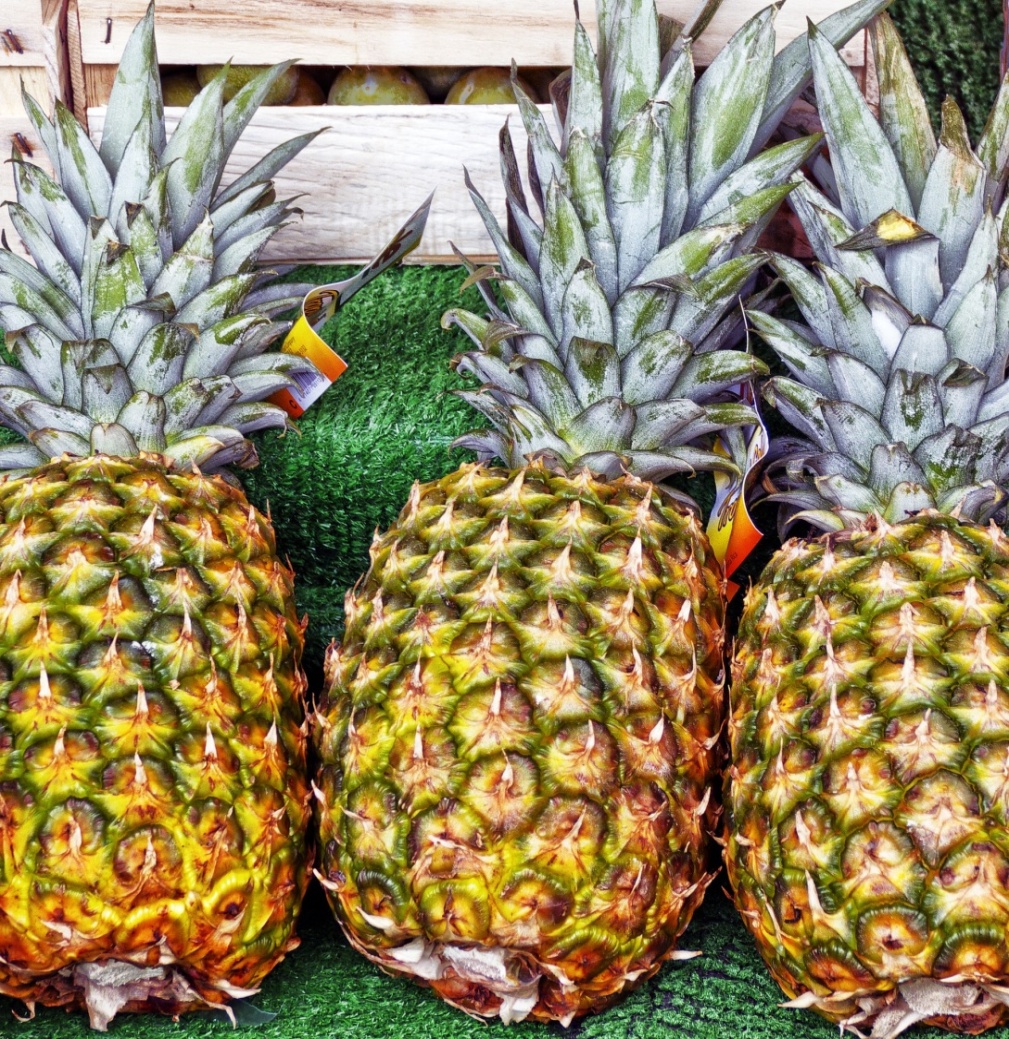 ¿A qué reino pertenece 
Ananas comosus?
REINO PLANTAE
Amanita Muscaria
Pista: Muy muy venenosa
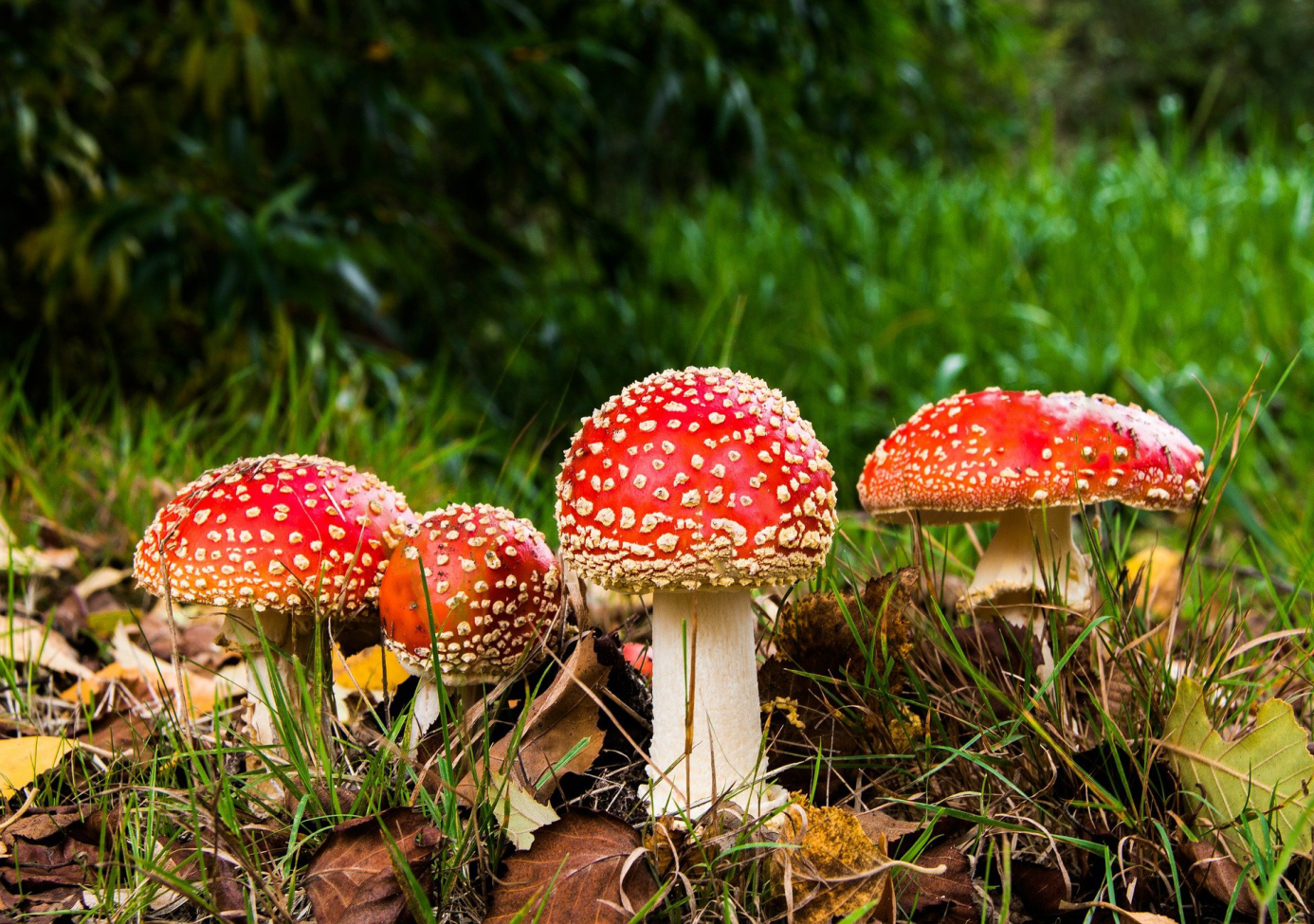 ¿A qué reino pertenece 
Amanita muscaria?
REINO FUNGI
Escherichia coli
Pista: Uno de los parámetros que se tienen en cuenta a la hora de conceder banderas azules a las playas es la cantidad de Escherichia coli de sus aguas.
Escherichia coli Bacterias
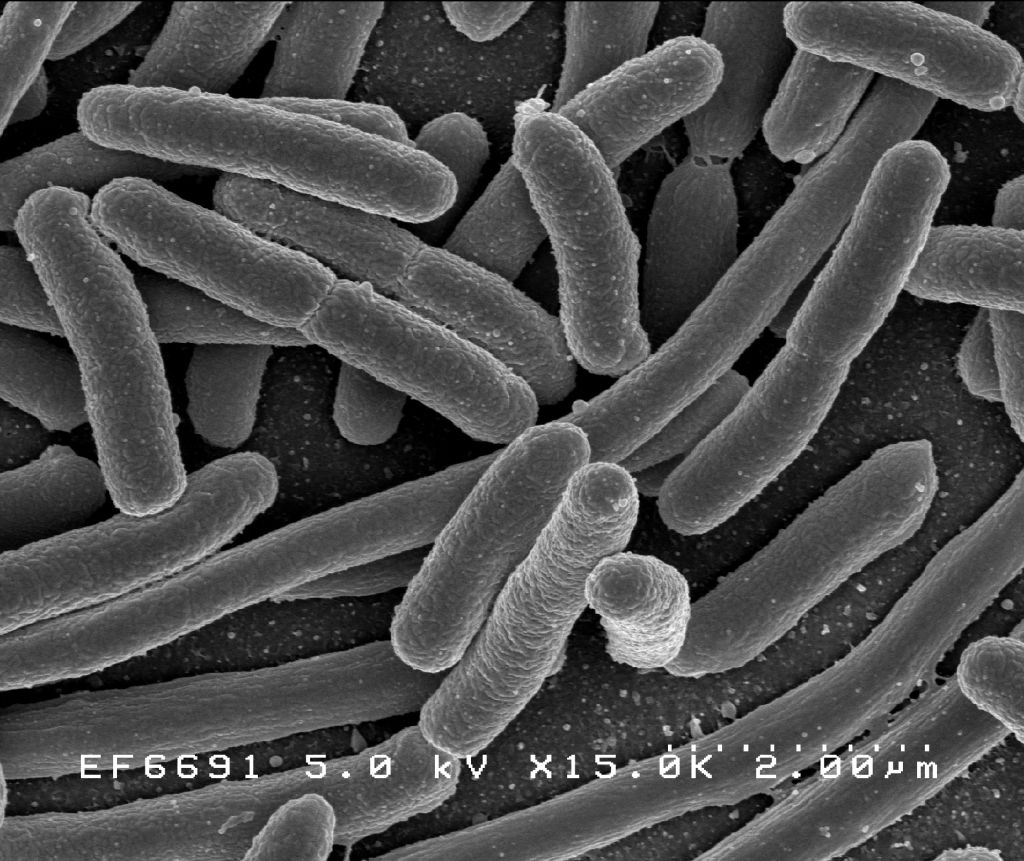 Foto tomada con un microscopio electrónico. Fuente wikipedia.
¿A qué reino pertenece 
Escherichia coli?
REINO PROTISTA
Ursus maritimus
Tres opciones:

Oso pardo

Oso polar

Oso negro
Ursus maritimus
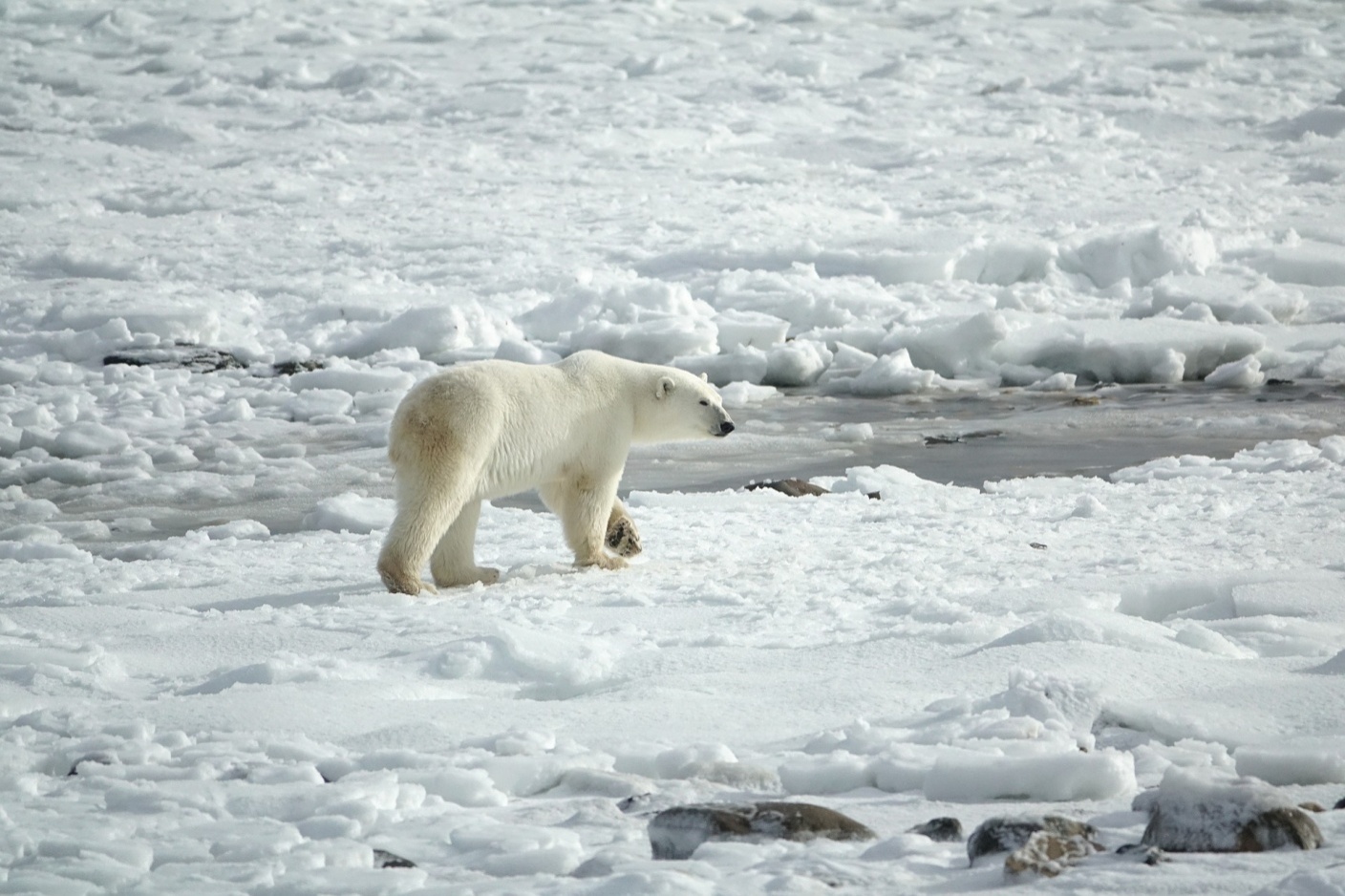 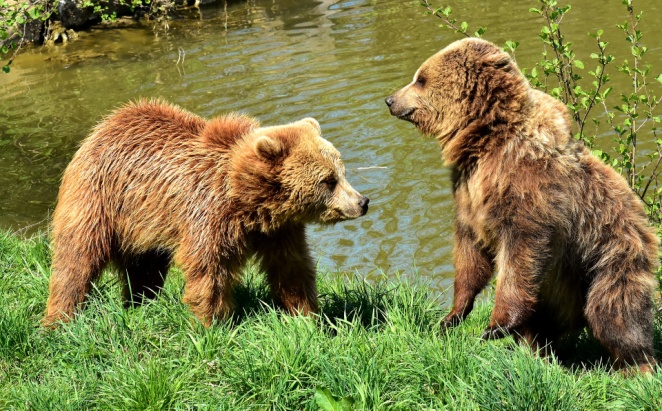 El oso pardo sería Ursus arctos
y el oso negro sería Ursus americanus
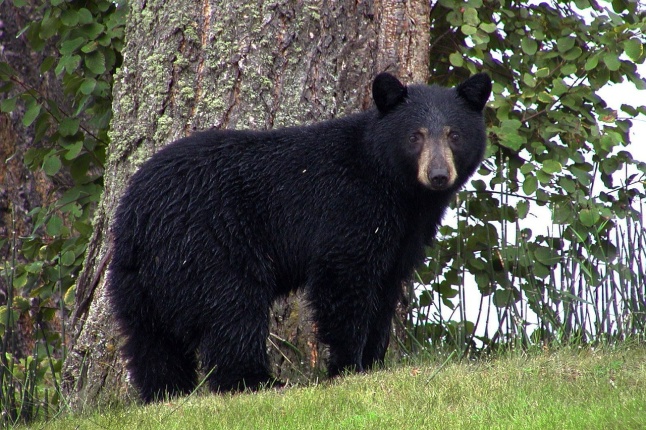 EN ALGUNAS OCASIONES, EL NOMBRE UTILIZADO PARA DESIGNAR EL GÉNERO Y LA ESPECIE COINCIDE.

VEAMOS ALGUNOS EJEMPLOS.
Bison bison
Bison bison Bisonte americano
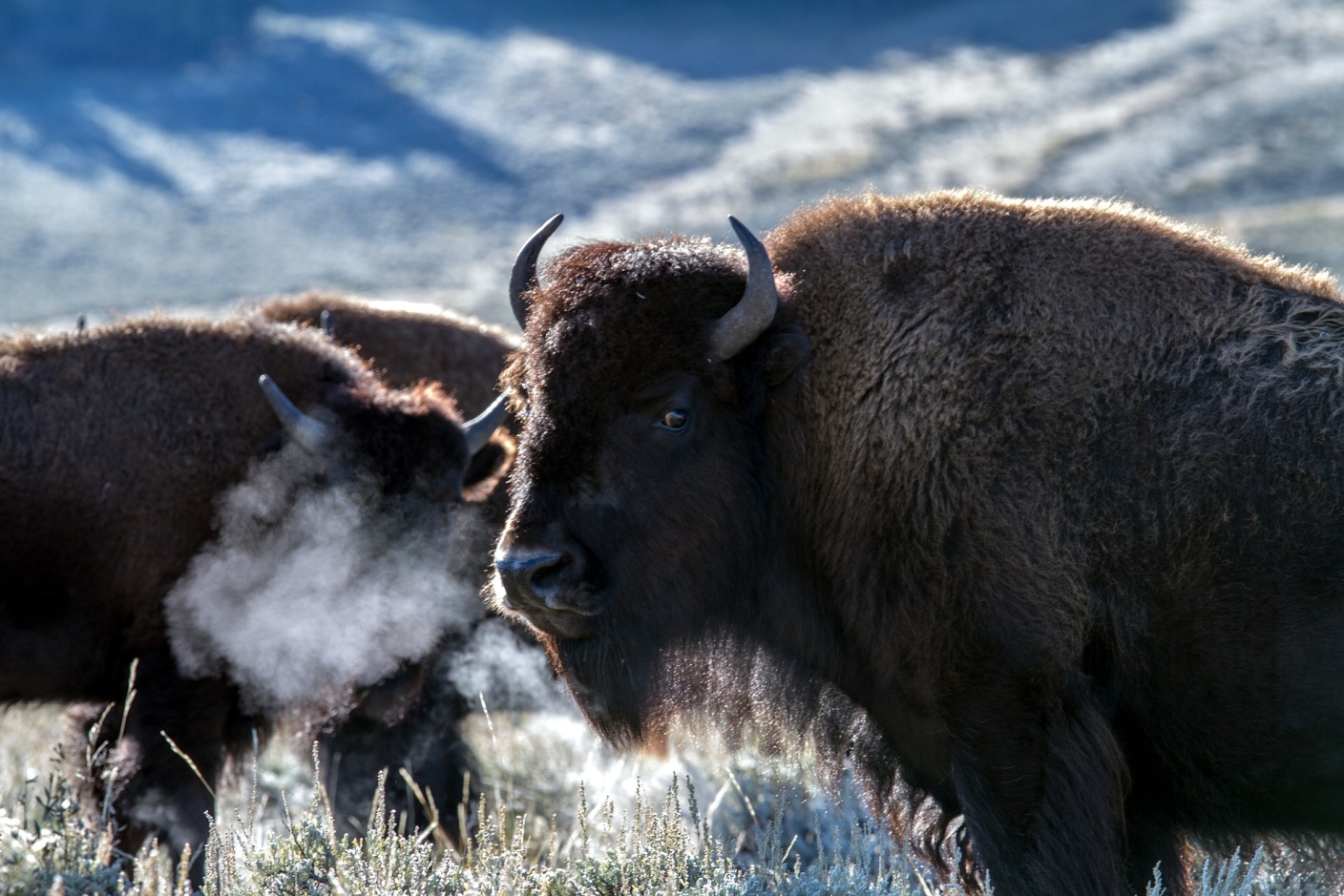 Bubo bubo
Tres opciones:

Buitre leonado

Buho real

Burro
Bubo bubo Buho real
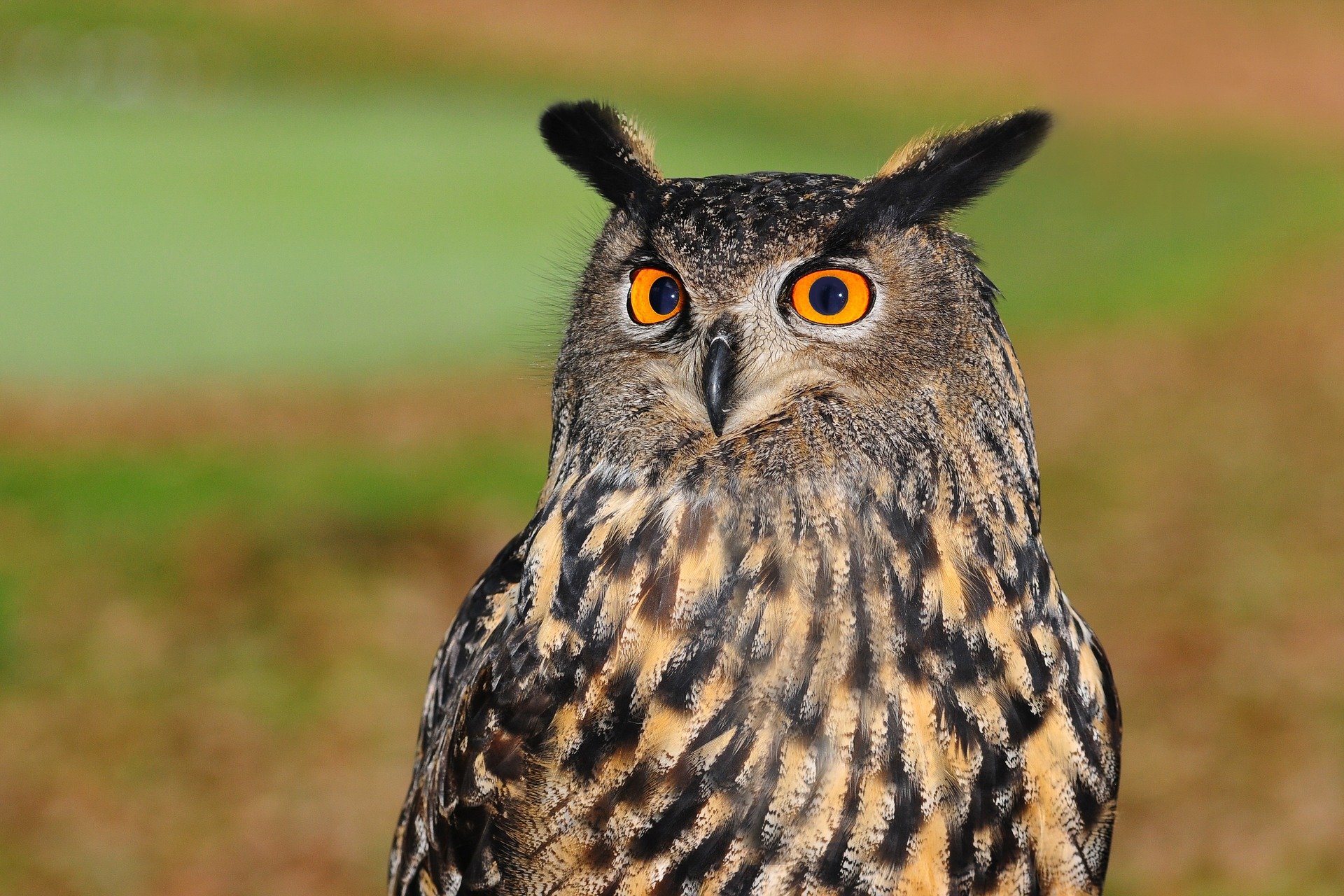 Pica pica
Tres opciones:

Cactus

Faneca Brava

Urraca
Pica pica Urraca
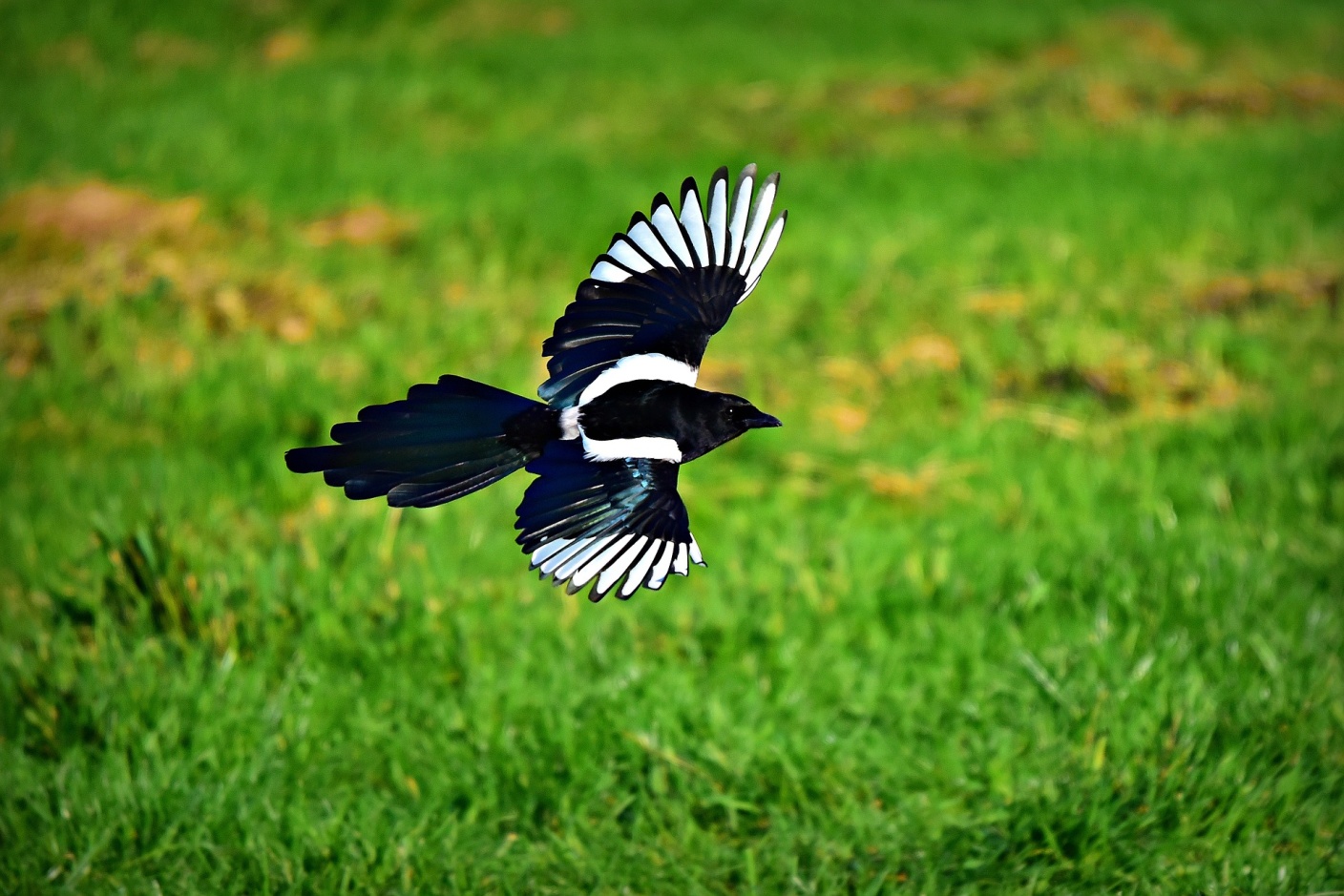 Vulpes vulpes
Tres opciones:

Víbora diamantina

Zorro

Avispa velutina
Vulpes vulpes
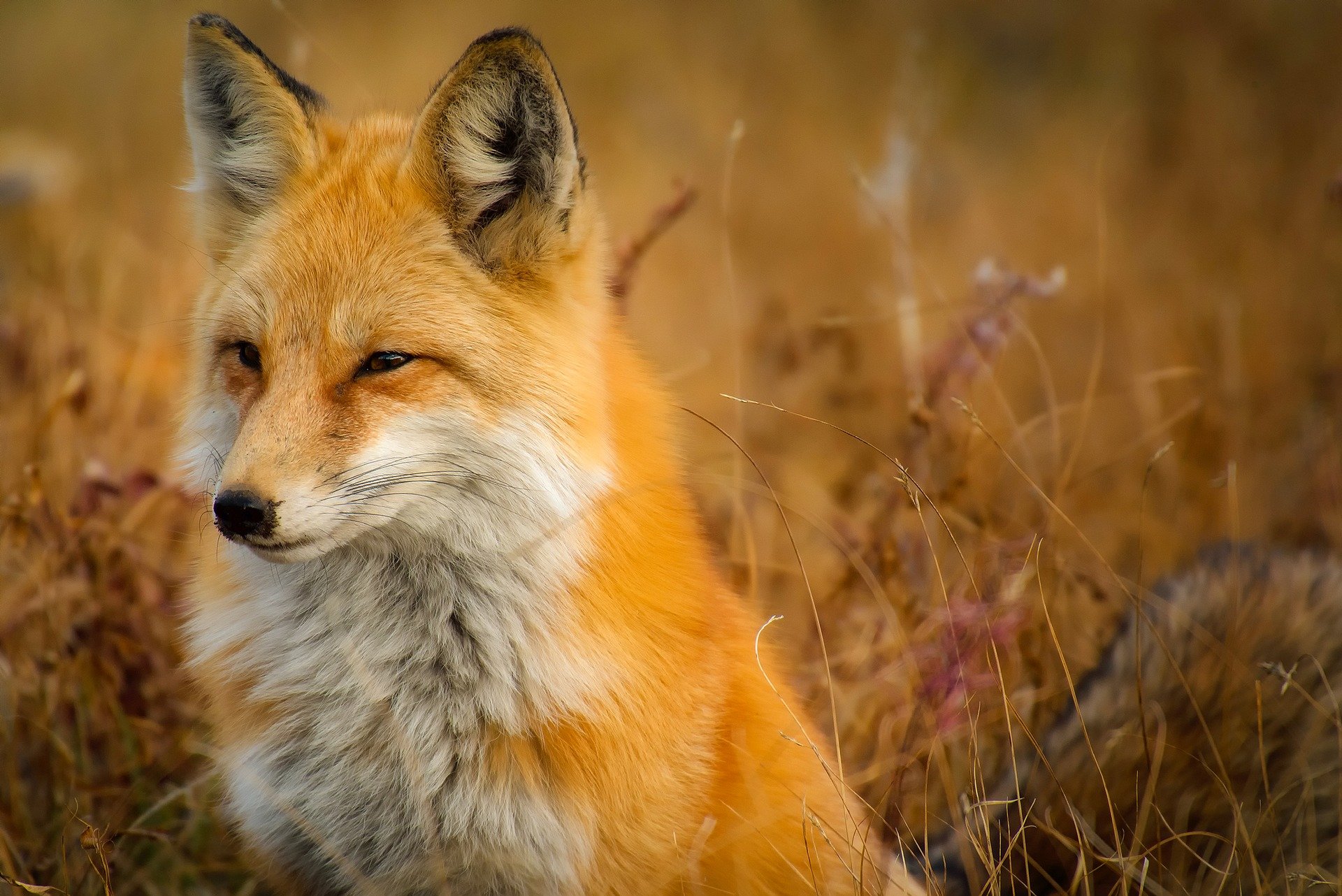 Bufo bufo
Tres opciones:

Búfalo

Buho

Sapo común
Bufo bufo Sapo común
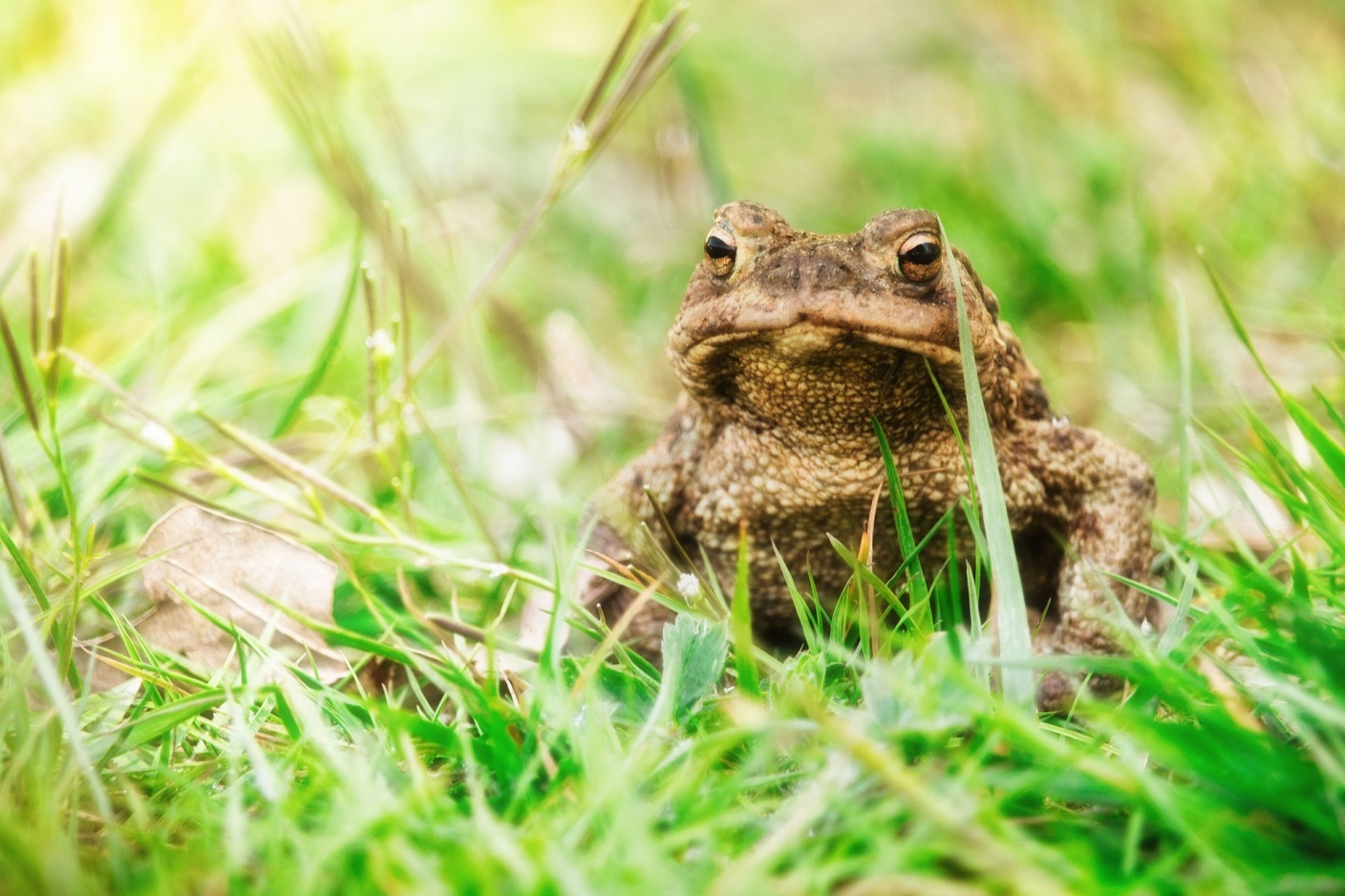 TRES MÁS Y TERMINAMOS
Corvus corax
Fácil, no hay pistas
Cuervo
Corvus corax Cuervo
Tuber melanosporum
Pista: Hongo muy apreciado en gastronomía
Tuber melanosporum Trufa negra
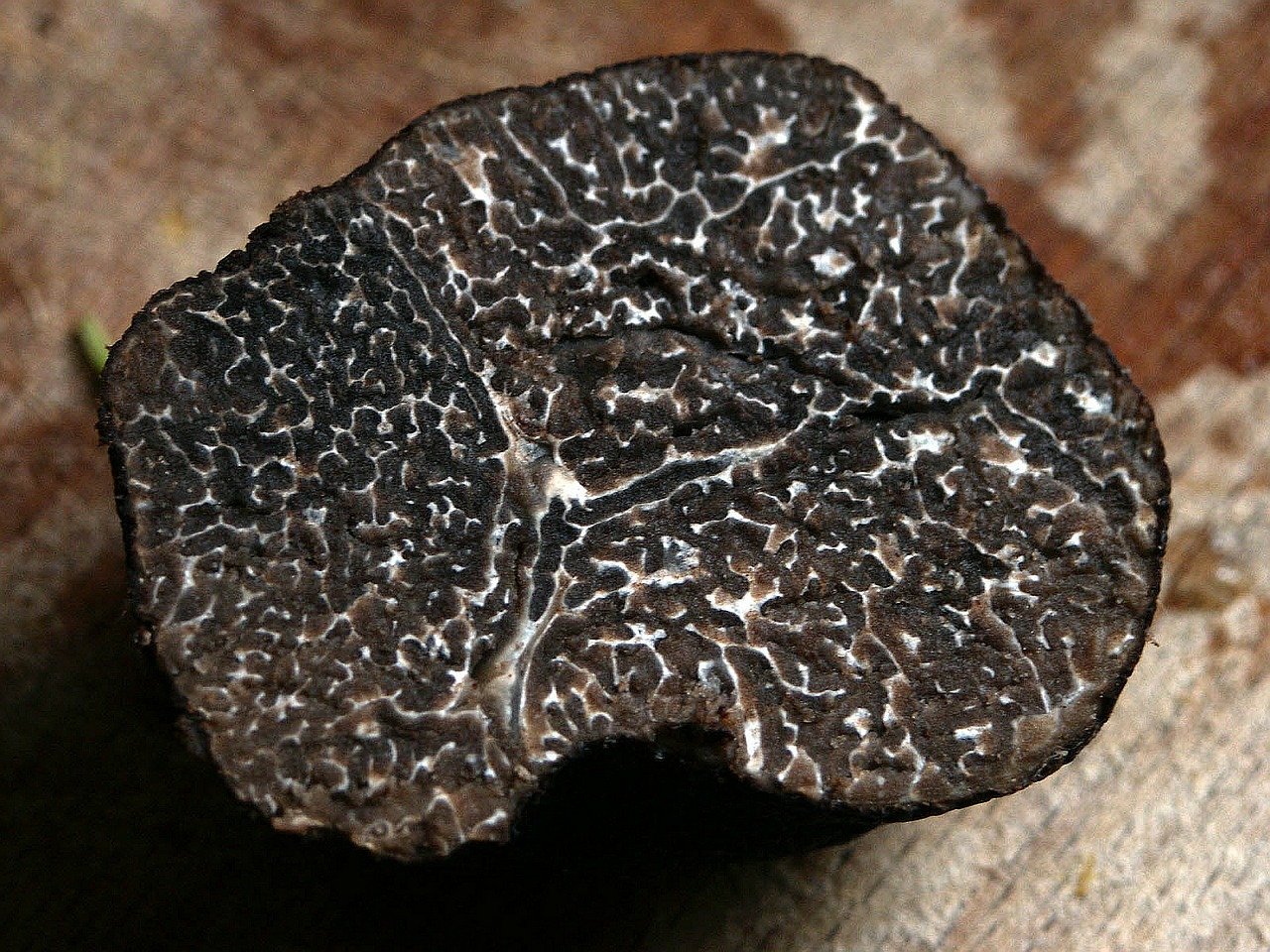 Carcharodon carcharias
Tres opciones:

Caracol europeo

Chacal

Tiburón blanco
Carcharodon Carcharias tiburón blanco
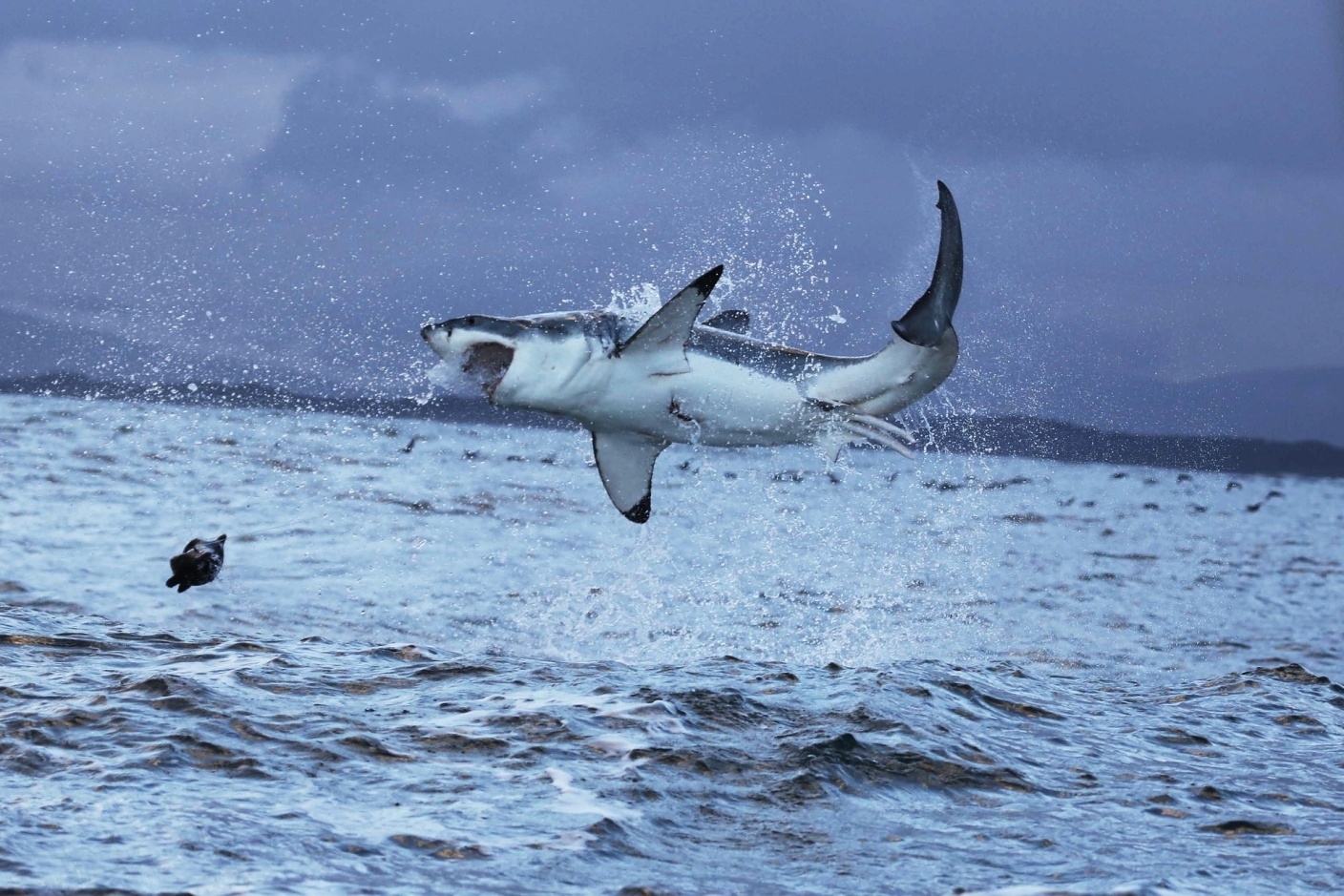 Por cierto, ¿De qué sexo es el tiburón de la fotografía?
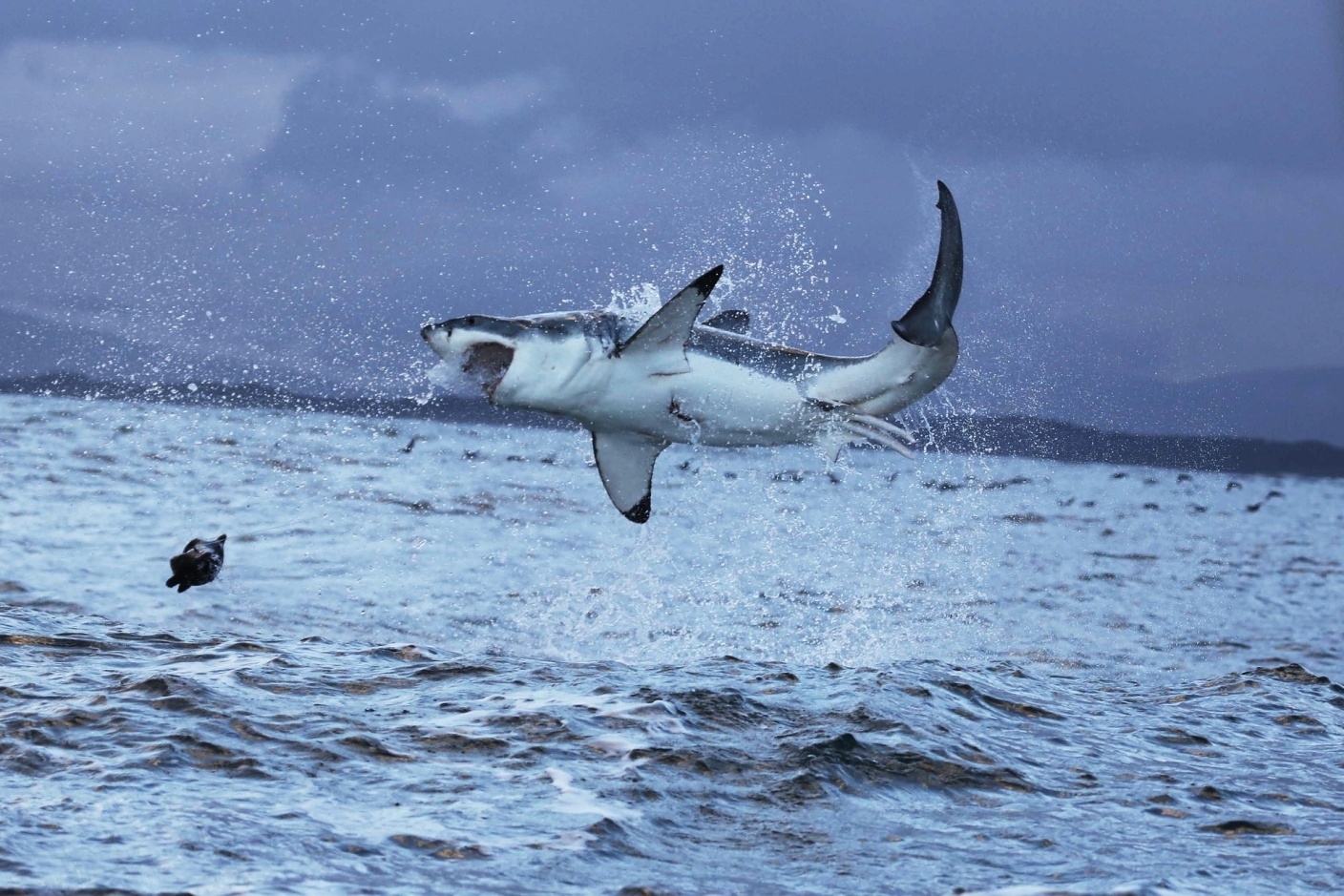 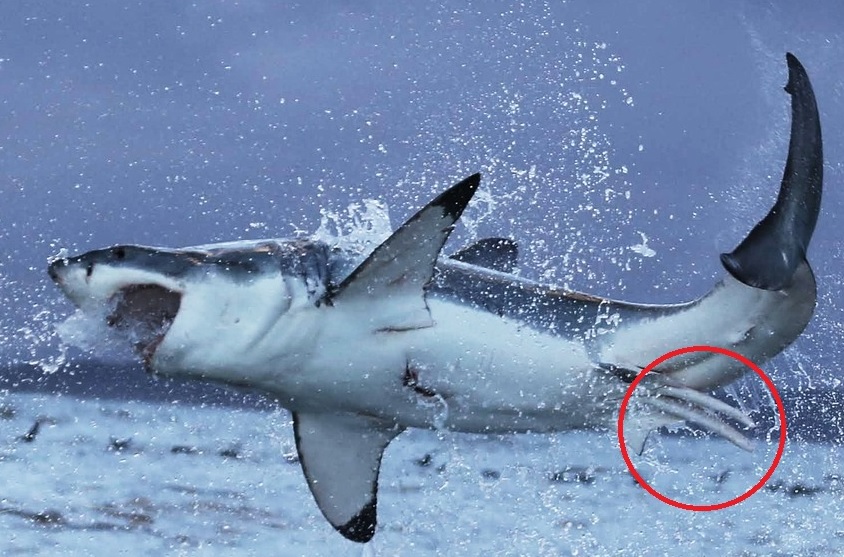 Mordisco de otro tiburón
Esos claspers indican que es un macho.
Si fuese una hembra no los tendría.
Un repaso para terminar¿cómo se llama la clasificación que engloba a todos los seres vivos y sirve para identificarlos?
Clasificación taxonómica
¿Qué dos categorías taxonómicas se utilizan para designar el nombre científico de un ser vivo?
Género y especie
¿Cómo se deben escribir el género y la especie?

01. En negrita y mayúsculas

02. En cursiva y minúsculas excepto la primera letra de la especie

03. En cursiva y minúsculas excepto la primera letra del género
"No es la especie más fuerte la que sobrevive, tampoco la más inteligente. Es aquella que mejor se adapta al cambio".

Charles Darwin